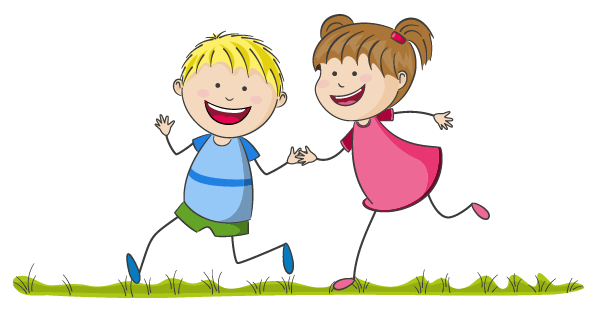 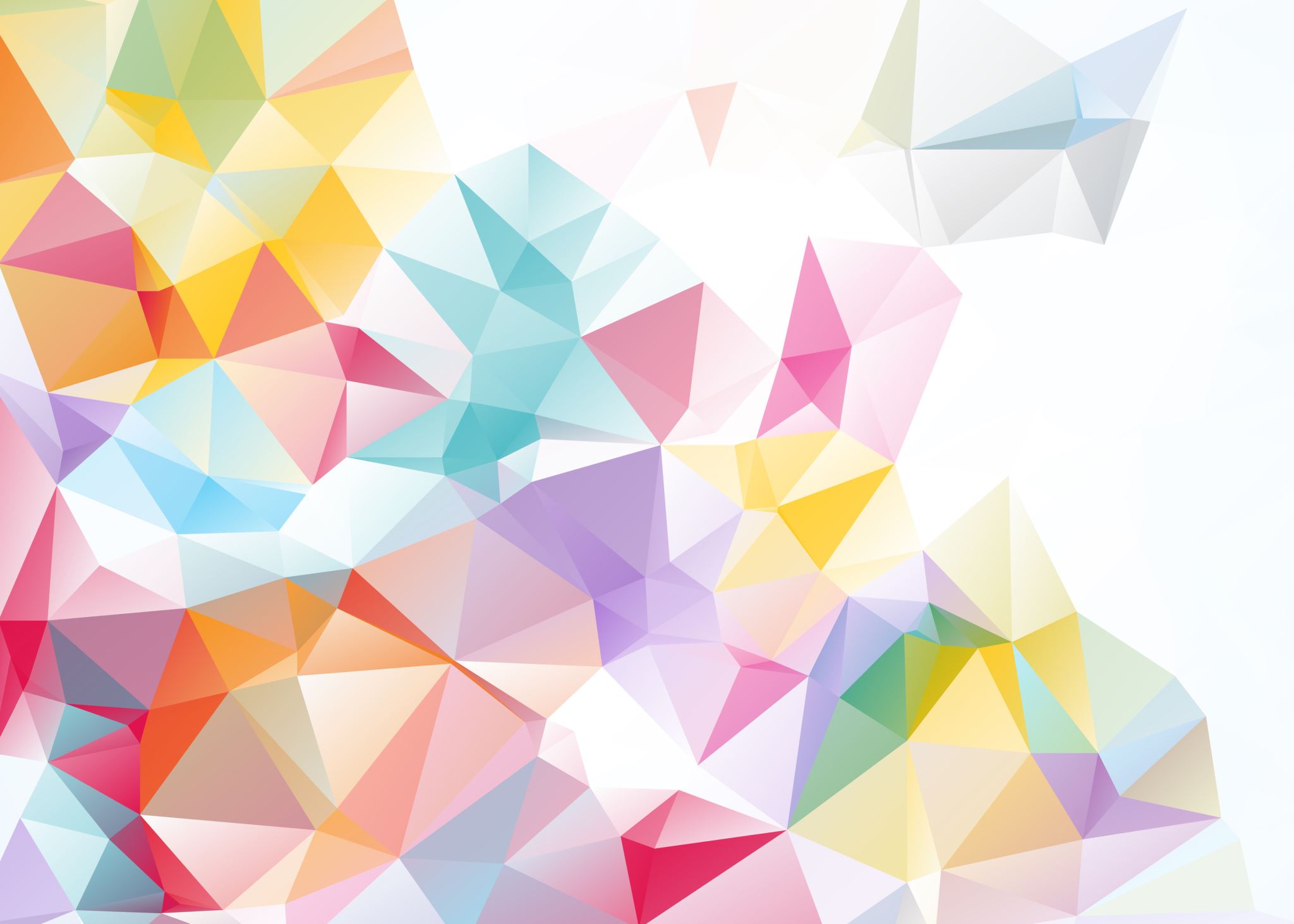 IN DAN ODPRTIH
VRAT VRTCA.
VABIMO VAS NA DOBRODELNI TEK  (NAMENJEN ZA NAKUP DIDAKTIČNIH IGRAČ.)
ČETRTEK, 10. 10. 2024
17. 00: ŠPORTNA PREOBRAZBA VSEH UDELEŽENCEV V ŠPORTNA OBLAČILA IN  OBUTEV V GARDEROBAH OTROK
17. 05: ZBIRANJE V AVLI VRTCA
17. 10 : ODHOD V TELOVADNICO
17. 15: RAZGIBAVANJE IN OGREVANJE
17. 20: START
     DOBRODELNI TEK: 1 STAROSTNO OBDOBJE – SKUPAJ S STARŠI (PUHKI, ŽOGICE, KAPLJICE)
                          2 STAROSTNO OBDOBJE – OTROCI, STARŠI (BALONČKI, GUMBKI, ŠKRATI, SONČKI)
18. 00: MANJŠA POGOSTITEV V AVLI VRTCA
18. 15: PREHAJANJE PO IGRALNICAH IN SPOZNAVANJE RAZLIČNIH AKTIVNOSTI/DEJAVNOSTI
19. 00: PREOBRAZBA V GARDEROBAH
ČASOVNICA DOGAJANJA
ŠTARTNINA-
DOBRODELNI PRISPEVEK.
ZA VARNOST OTROK SKRBITE STARŠI!